Mata Kuliah: Apresiasi dan Kajian Prosa
Pertemuan ke: 7
Resepsi Sastra
pbsi.ikipsiliwangi.ac.id
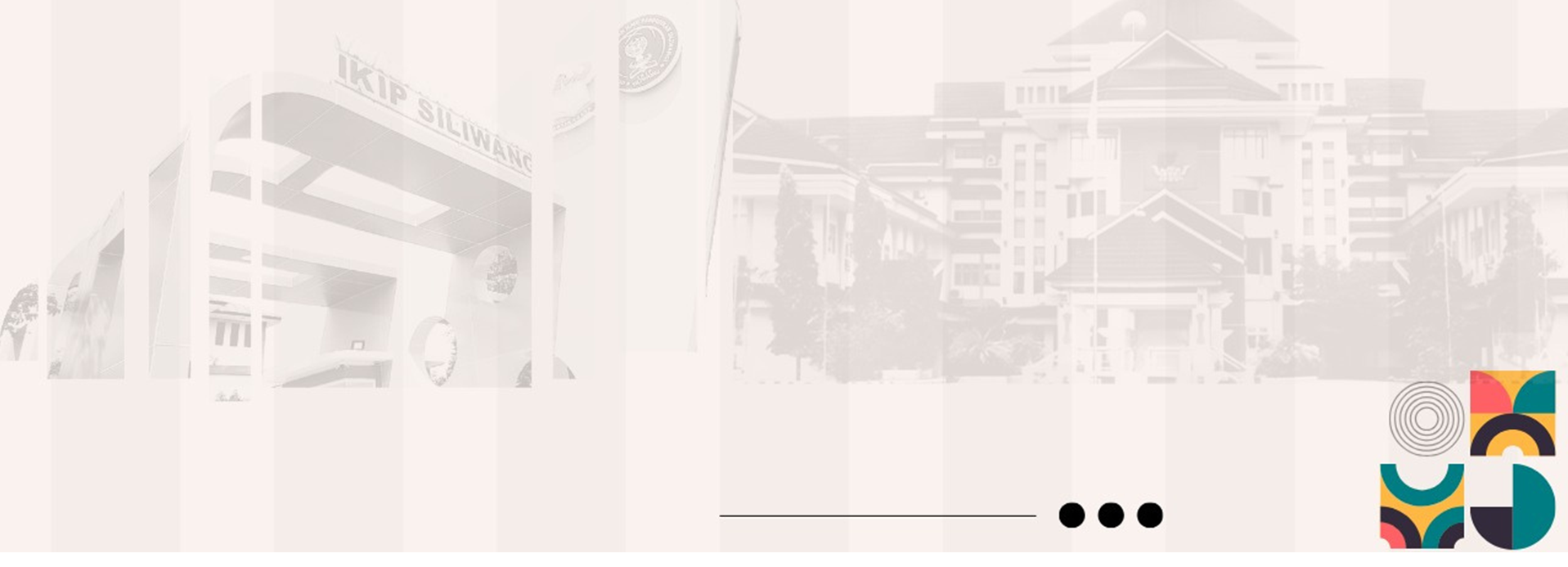 Pengertian Resepsi Sastra menurut Para Ahli :
Ratna (2008: 165)
Pradopo (2003: 206),
Resepsi sastra berasal dari kata recipere (Latin), reception (Inggris) yang berarti sebagai penerimaan atau penyambutan pembaca.
resepsi sastra adalah estetika (ilmu keindahan) yang mengacu kepada tanggapan atau resepsi pembaca karya sastra dari waktu ke waktu.
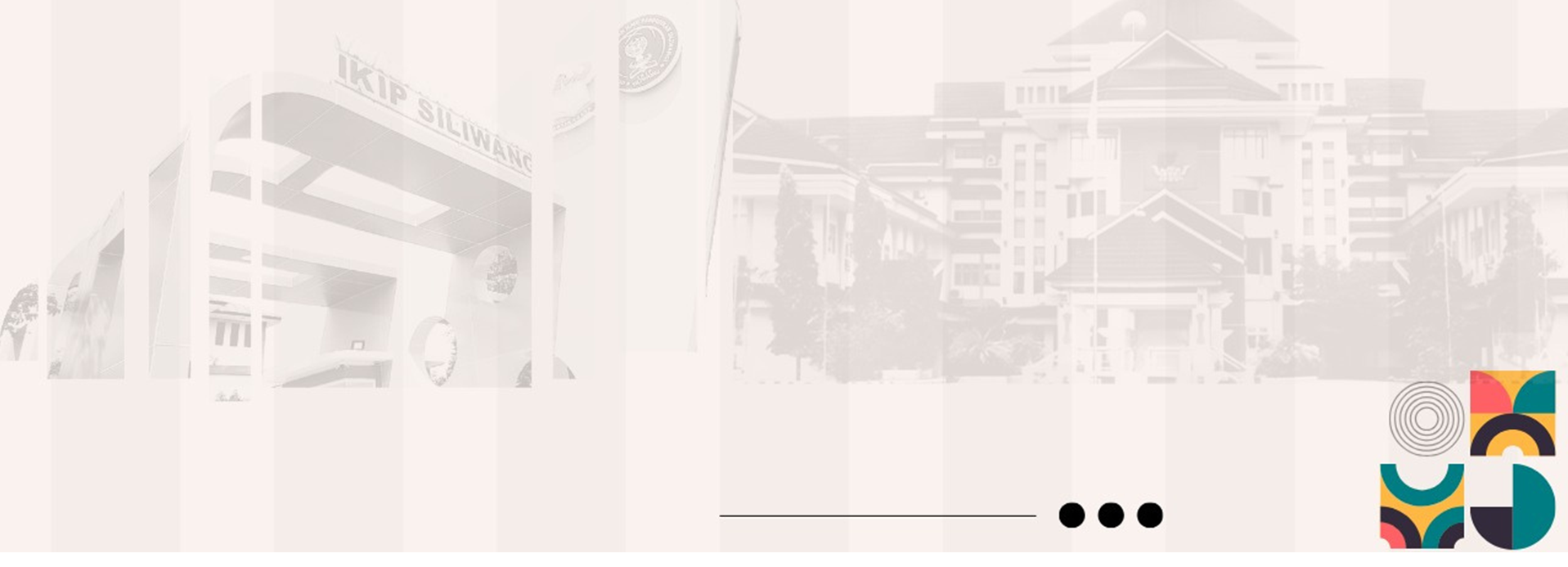 Sejarah Perkembangan Teori Resepsi Sastra :
Teori Mukarovsky
Felix Vodicka
Roman Ingarden
Hans Robert Jausz dan Wolfgang
Pembaca sebagai subyek
Terikat sosio-budaya/norma-norma
Konkretisasi (perwujudan)
Kebebasan pembaca
Sastra strukturnya objektif
Tidak terikat tanggapan pembaca
Pentingnya peran interpretasi dari pembaca
Pembaca sebagai konsumen
Karya sastra terlahir dari produksi dan resepsi.
01
02
03
04
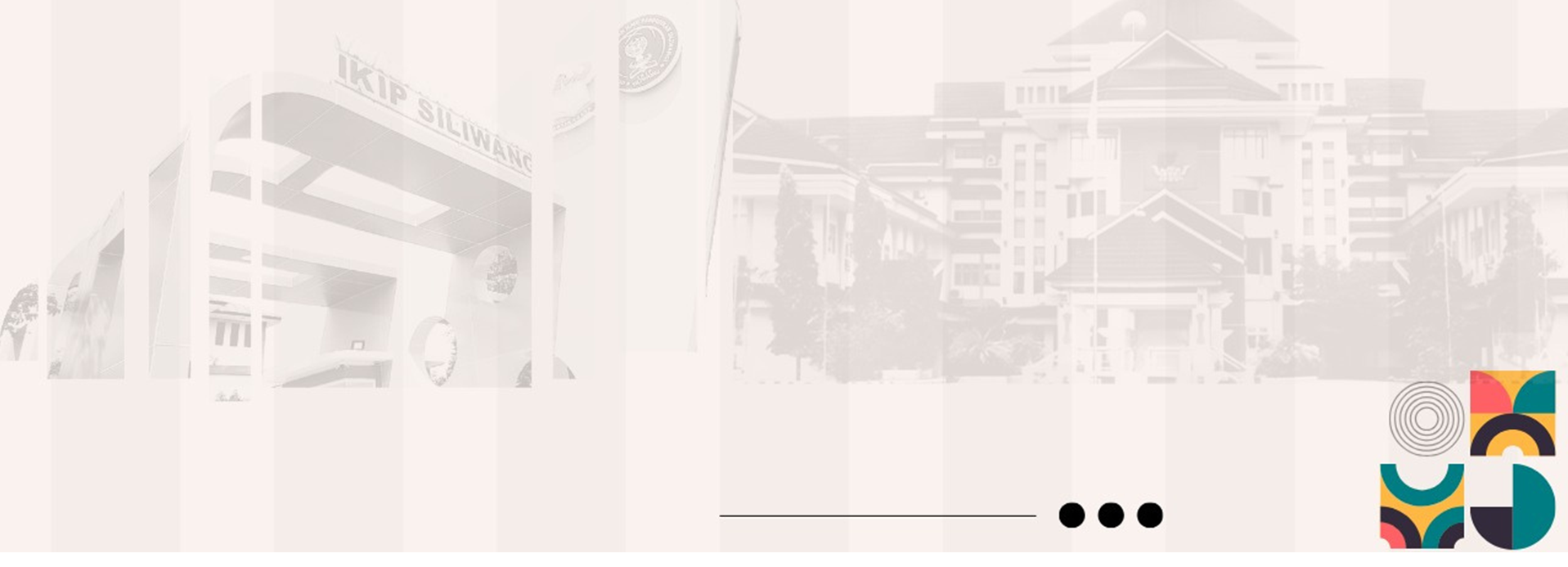 Penelitian Resepsi Sastra
Secara sinkronis ➡ Karya sastra dalam hubungannya dengan pembaca sezaman.
Secara diakronis ➡ Resepsi yang lebih rumit, karena melibatkan pembaca sepanjang sejarah. Penelitian resepsi secara diakronis memerlukan data dokumenter yang memadai.
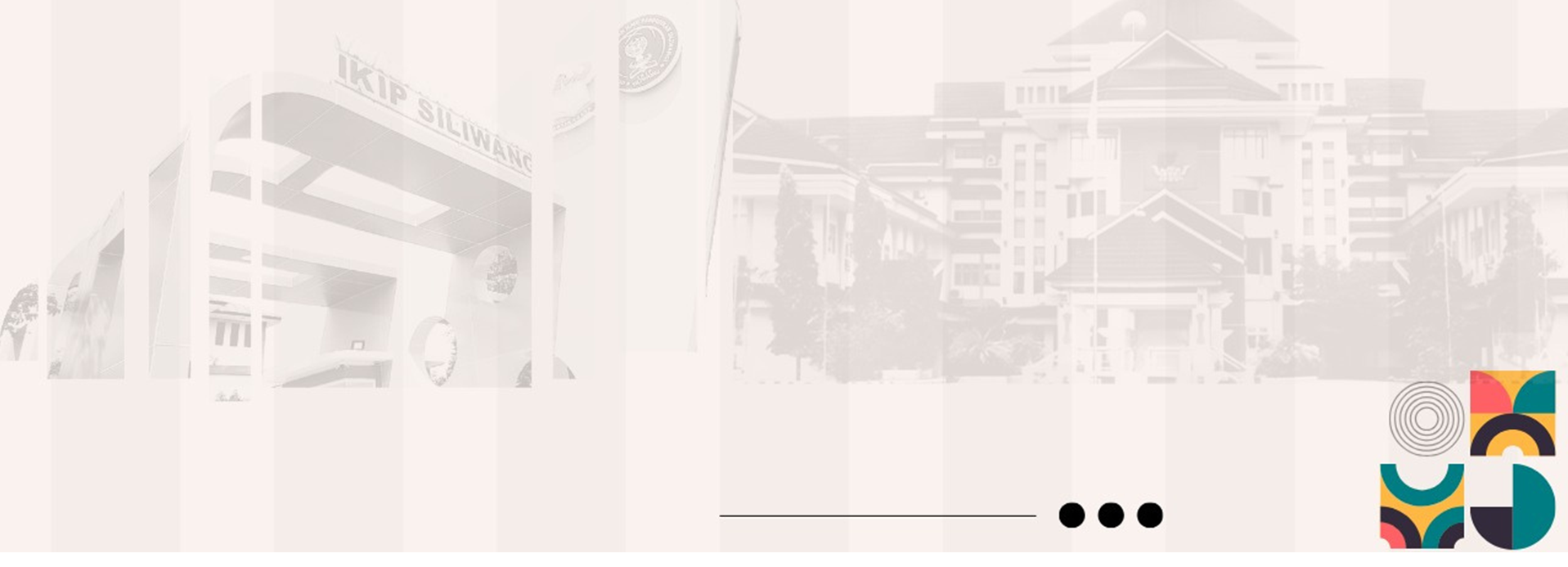 Metode penelitian resepsi
Penelitian resepsi melalui kritik sastra
(Vodicka) mementingkan peranan pengkritik selaku penanggap utama dan khas: dialah yang menetapkan konkretisasi karya sastra dan dialah yang mewujudkan penempatan dan penilaian karya itu dalam masanya. Menurut Vodicka, peneliti harus sadar bahwa yang penting dalam kritik sastra bukanlah tanggapan seorang individu.
Teks tertentu disajikan kepada pembaca tertentu baik secara individual maupun secara berkelompok agar mereka memberi tanggapan
Pembaca diberikan daftar pertanyaan tertentu terkait dengan pandangannya terhadap teks yang dibaca; 
Tanggapan pembaca dianalisis dari segi tertentu secara struktural.
Pendekatan eksperimental
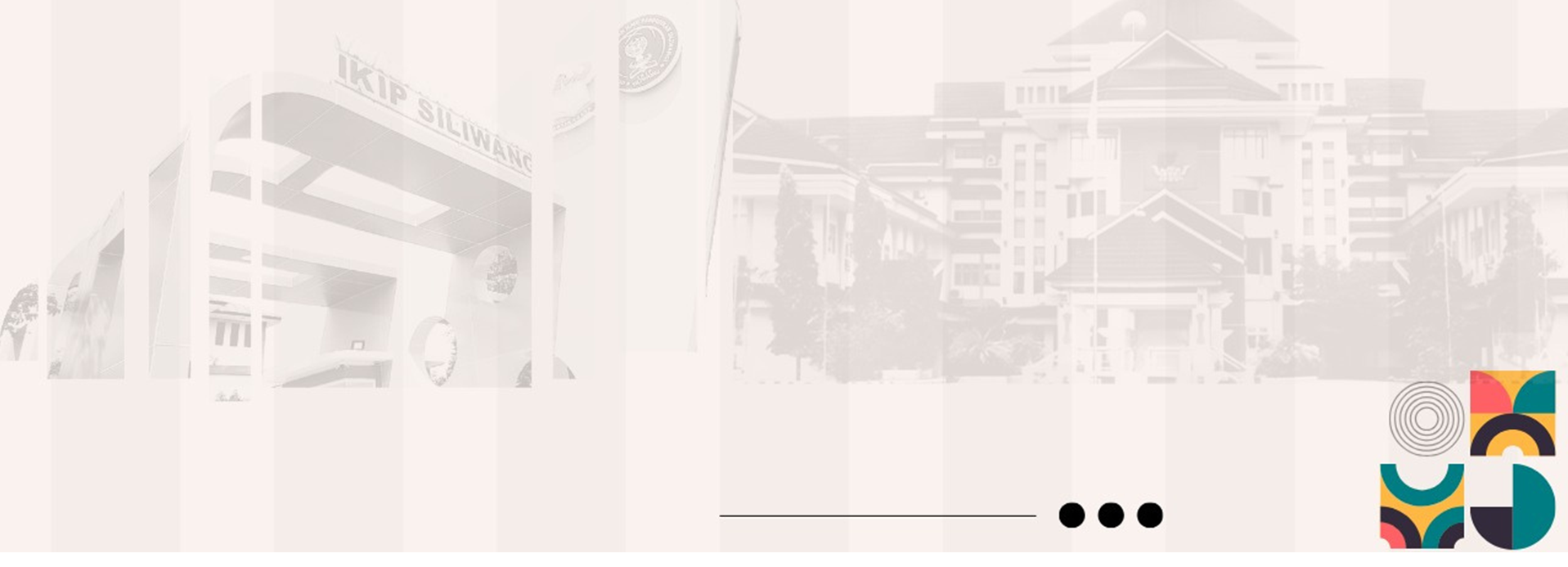 Pendekatan intertekstual
Penyalinan, penyaduran, penerjemahan
Pembacaan berulang-ulang
Membandingkan dan menilai teks-teks yang berbeda dengan teks lainnya 
Memberi makna pada teks-teks yang berbeda.
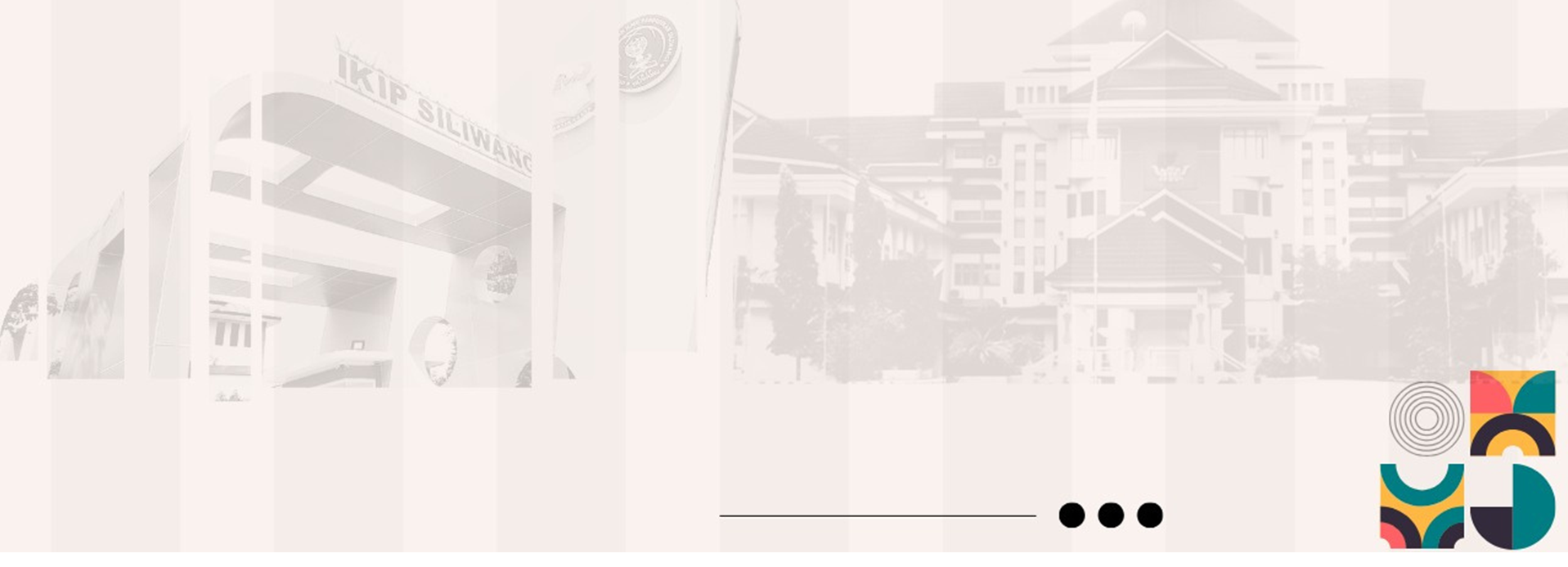 Dasar-Dasar Teori Resepsi Sastra
Ada tiga dasar faktor cakrawala harapan yang dibangun pembaca (Hans Robert Jausz dan Wolfgang Isser): 
Norma-norma genre terkenal teks yang diresepsi
Relasi implisit dengan teks yang telah dikenal dari periode sejarah sastra yang sama,
Kontradiksi flksi dengan kenyataan.
.
Ada tiga macam pembaca: 
Pembaca sesungguhnya
Pembaca implisit
Pembaca eksplisit (]auss, 1970)
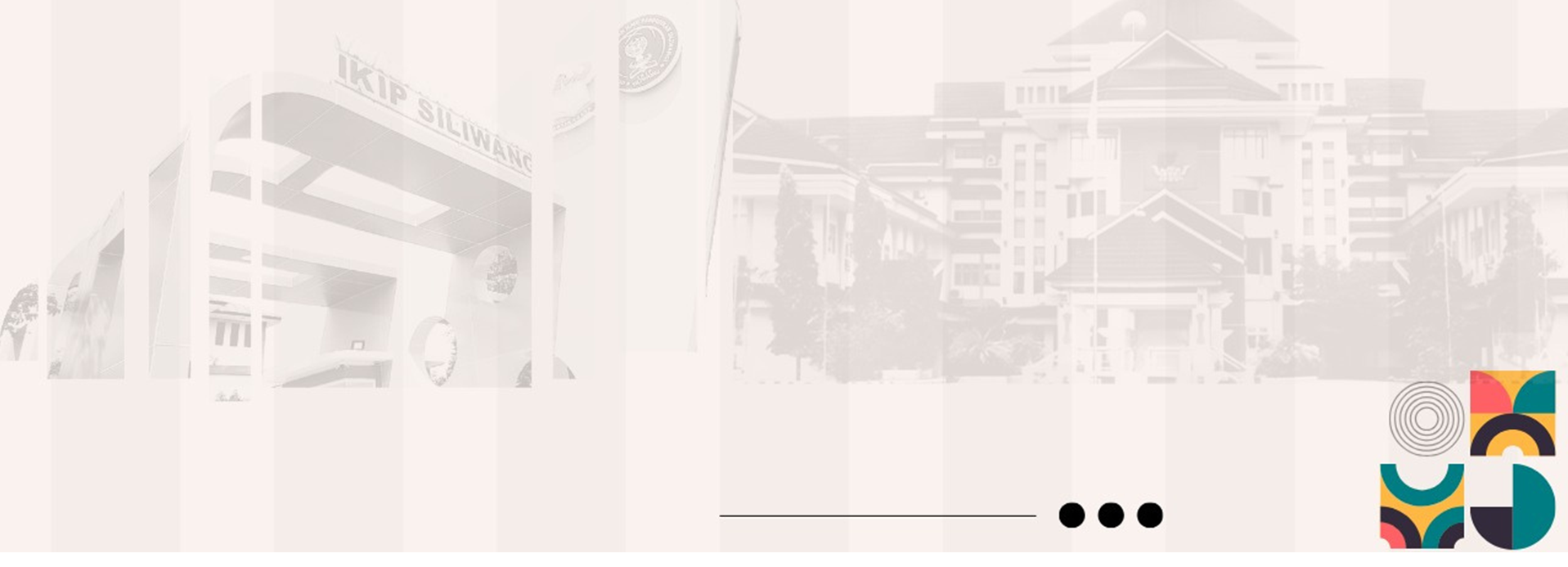 Penerapan Teori Resepsi
1. Penerapan Metode Resepsi Sinkronis 
Penelitian resepsi dengan metode sinkronis adalah penelitian resepsi sastra yang menggunakan tanggapan pembaca sezaman, artinya pembaca yang digunakan sebagai responden berada dalam satu periode waktu. Penelitian resepsi dengan metode ini dapat dilakukan dengan cara menganalisis tanggapan pembaca sezaman dengan menggunakan teknik wawancara maupun teknik kuasioner.
2. Penerapan Metode Resepsi Diakronis
Penelitian resepsi sastra dengan metode diakronis merupakan penelitian resepsi sastra yang dilakukan terhadap tanggapan-tanggapan pembaca dalam beberapa periode. Penelitian resepsi diakronis ini dilakukan atas tanggapan-tanggapan pembaca dalam beberapa periode yang berupa kritik sastra atas karya sastra yang dibacanya, maupun dari teks-teks yang muncul setelah karya sastra yang dimaksud.
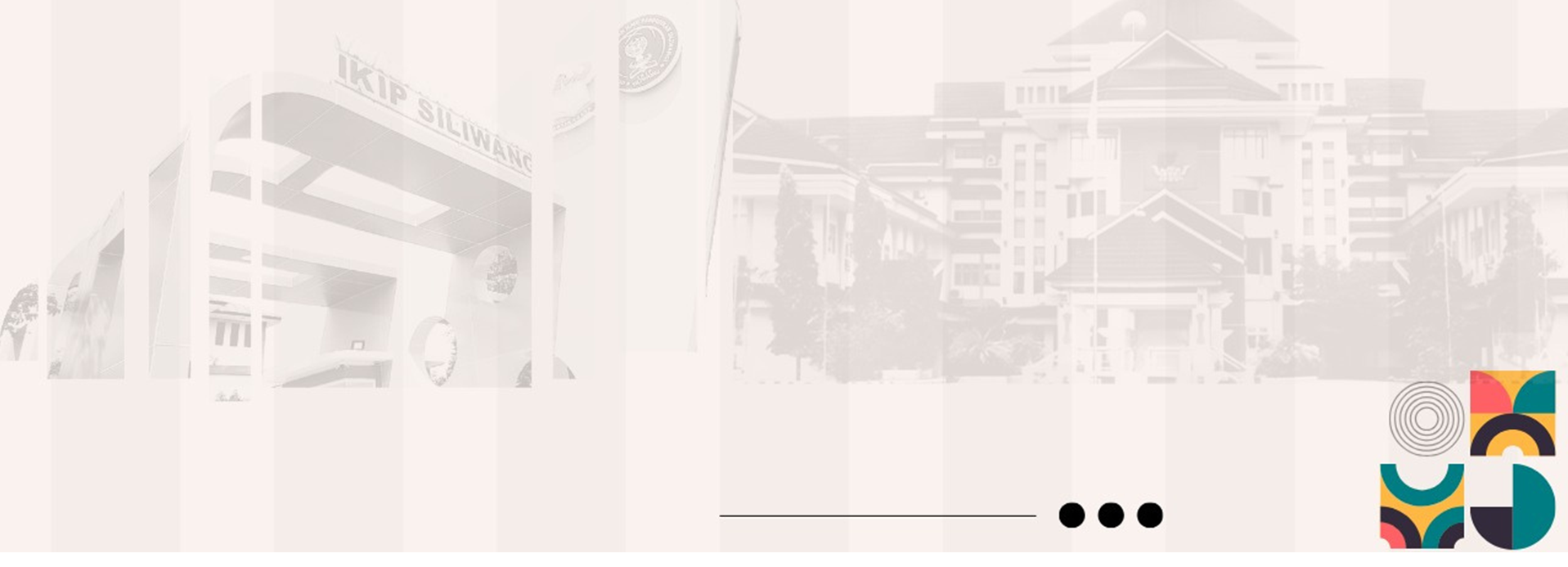 Kelebihan dan Kelemahan Metode Penelitian Resepsi Sastra
Kelebihan dari penelitian resepsi sinkronis atau eksperimental: 
Responden dapat ditentukan tanpa harus mencari artikel kritik sastranya terlebih dahulu
Penelitian resepsi sinkronis dapat dilakukan secara langsung tanpa menunggu kemunculan kritik atau ulasan mengenai karya sastra
Dapat dilakukan pada karya sastra populer.
Kekurangan dari penelitian resepsi sinkronis atau eksperimental: 
Penelitian eksperimental dinilai sangat rumit, khususnya dalam pemilihan responden, pemilihan teks sastra, dan penentuan teori. 
Penelitian sinkronis hanya dapat digunakan untuk mengetahui tanggapan pemabaca pada satu kurun waktu.
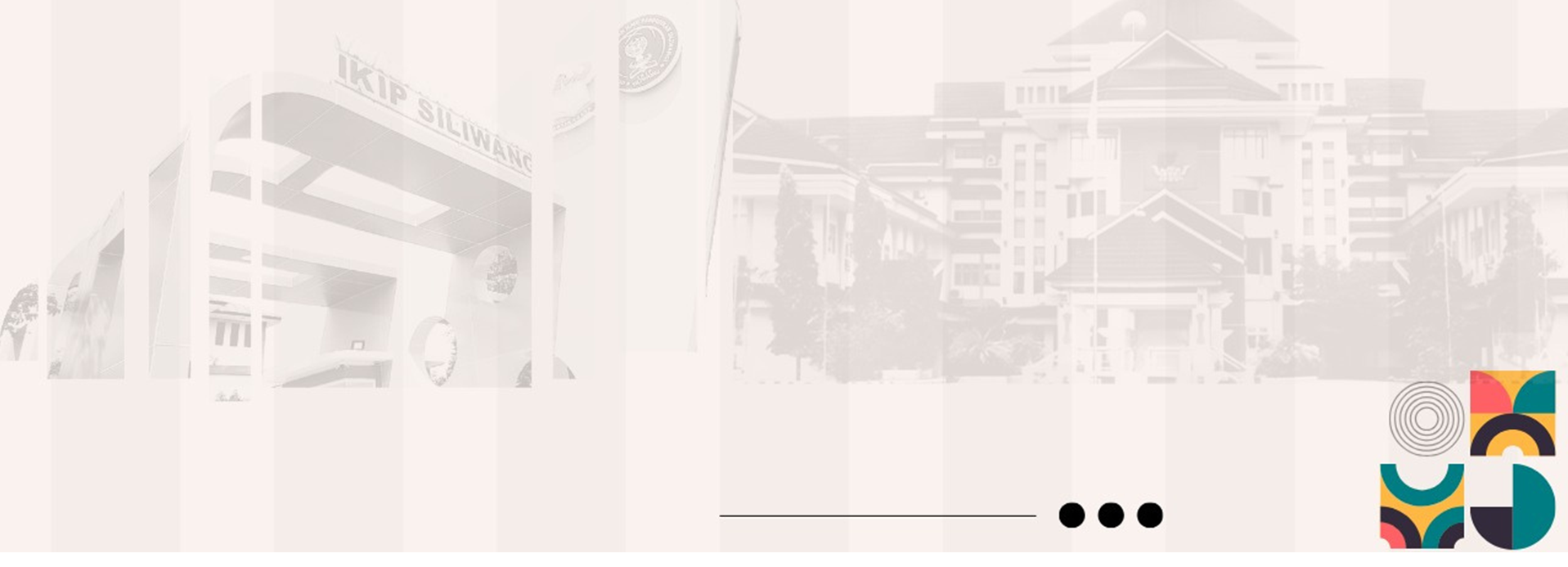 Kekurangan dari penelitian resepsi diakronis :
Kelebihan dari penelitian resepsi diakronis :
Peneliti dapat melakukan penelitian atas hasil-hasil intertekstual, penyalinan, penyaduran, maupun penerjemahan, yang berupa karya sastra turunan.
Peneliti juga dapat menerapkan teori lain, seperti teori intertekstualitas, teori sastra bandingan, teori filologi, dan beberapa teori lain yang mendukung penelitian resepsi diakronis. Hal ini umumnya diterapkan dalam penelitian karya sastra turunan.
Kemudahan peneliti dalam mencari data, yaitu tanggapan pembaca ideal terhadap suatu karya sastra.
Peneliti pemula akan mengalami kesulitan dalam menentukan karya sastra yang dijadikan objek penelitian. Karena umumnya karya sastra yang dikenal banyak orang telah diteliti resepsinya oleh peneliti-peneliti terdahulu.
Penelitian terhadap karya sastra turunan, khususnya hasil intertekstual, peneliti akan kesulitan dalam menemukan teks asal dari karya sastra turunan tersebut.
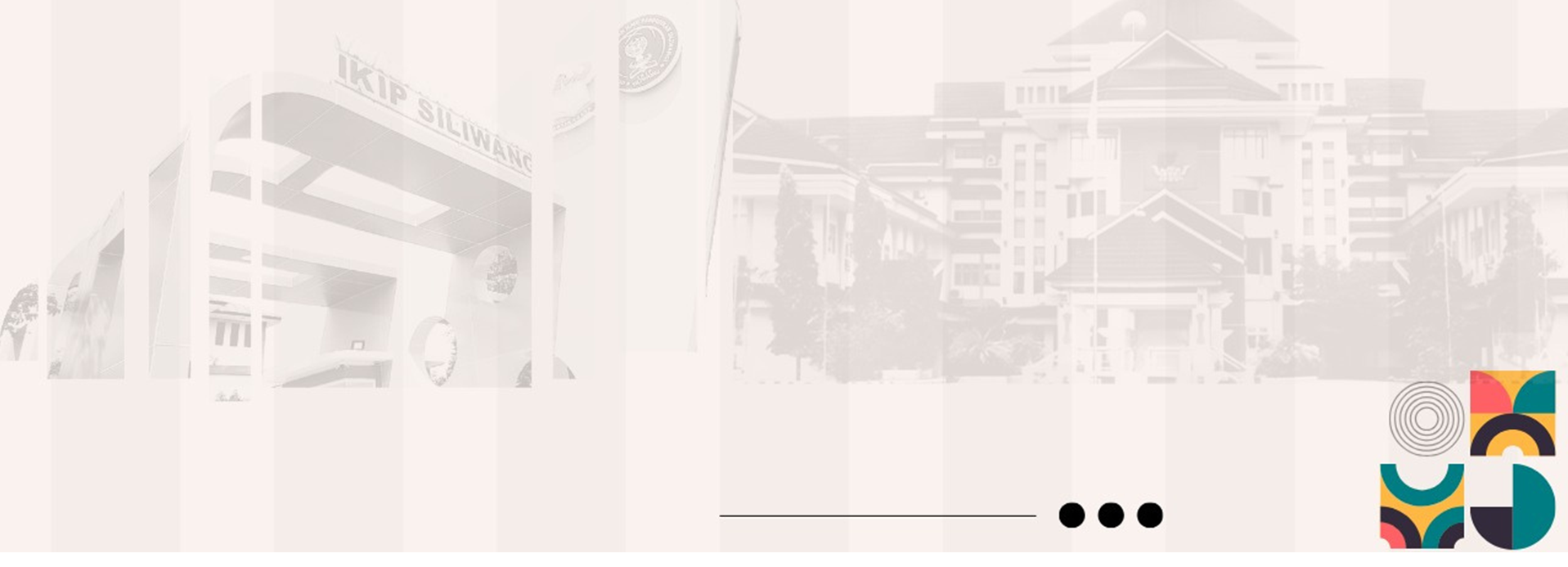 TERIMA KASIH